An uncertainty quantification and aggregation framework for system performance assessment in industrial maintenance
Presenting author: Alex Grenyer

Email: a.h.grenyer@cranfield.ac.uk
By Alex Grenyer, John Ahmet Erkoyuncu, Sri Addepalli and Yifan Zhao
03/11/2020
[Speaker Notes: Hello and welcome to my presentation on uncertainty quantification and aggregation for system performance assessment in industrial maintenance

My name is Alex Grenyer and I’m a PhD researcher at Cranfield University

My research centres on uncertainty quantification techniques for maintenance planning
Developing an intelligent system that learns from a combination of quantitative equipment data and qualitative heuristic estimates to forecast the level of uncertainty through the in-service phase of complex systems]
Overview
Introduction

Research background

Framework development

Framework implementation

Discussion & conclusions
[Speaker Notes: First I’ll run through the context and research background of the paper, covering existing techniques to combine quantitative and qualitative uncertainties;

Give an overview of the framework development process along with key mathematical formulae, functions and assumptions made;

Illustrate implementation of the framework utilising a bespoke heat exchanger test rig, quantifying and aggregating the resulting uncertainties;

Then finally discuss the results, strengths and limitations of the framework along with conclusions and future work in this area.]
Introduction
Increased uncertainty
Data quality and availability
Expert opinion / experience 
Environmental conditions
Maintainer performance
Maintenance scheduling
Equipment availability
Turnaround time
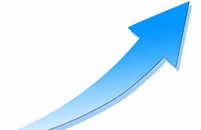 Increasing technological complexity
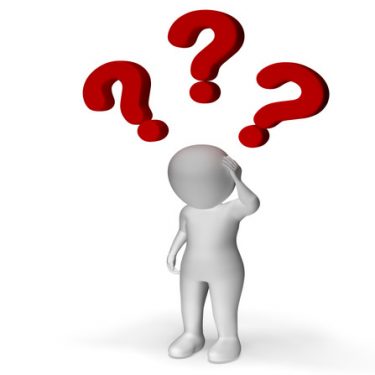 Optimum
Optimise
?
?
Impact measure on system resulting in improved reliability and decision-making
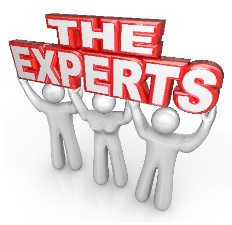 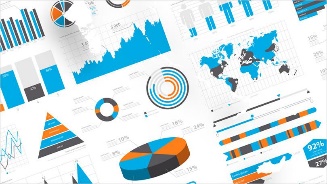 Quantitative
Qualitative
Combine
[Speaker Notes: The technological complexity of modern engineering systems is increasing exponentially, requiring rigorous and accurate determination of optimum maintenance scheduling, equipment availability and turnaround time whilst allowing for overruns and unforeseen costs.

These are hampered by increased uncertainty driven by data quality and availability – as well as the qualitative influence of workers, expert opinion, experience and environmental conditions – that can result in under or over estimation.

Complex systems feature multiple sub-elements interacting simultaneously and nonlinearly with each other and the environment on multiple levels. Uncertainty quantification in this context generally only considers quantitative, measured data.

An aggregation of quantitative and qualitative uncertainties is necessary to capture their full system impact.
This influences system reliability and, therefore, decisions made around system maintenance. 

To this end, a framework is presented to quantify and aggregate compound uncertainties to be assessed against a predetermined acceptable level of uncertainty.]
Research background
Uncertainty classification
	       Degree of information, or lack of, known about a given entity
	       Difference between recorded and true value of measured entity
	       Probability of loss or gain in that entity
Uncertainty
Error
Risk
How does your gut feel?
Type A, quantitative
Type B, qualitative
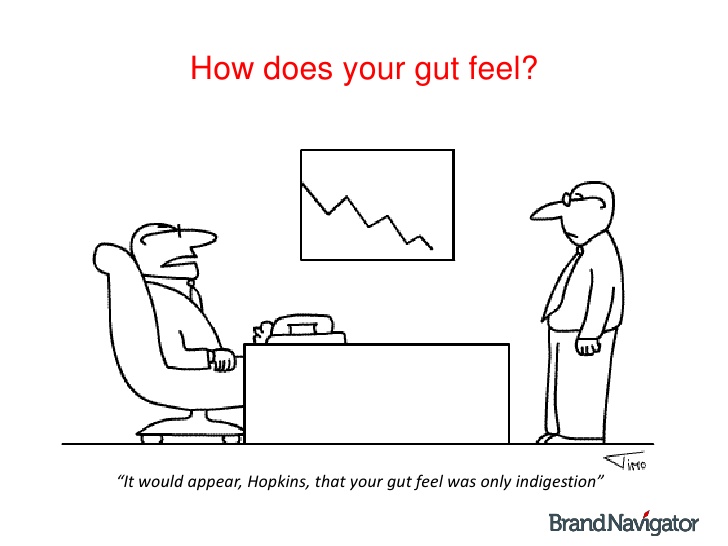 Measured data
Data availability
Data quality
Human factors
Maintainer performance
Part availability
“It would appear, Hopkins, that your gut feel was only indigestion.”
[Speaker Notes: Uncertainty is defined as the degree of information, or lack of, known about a given entity
Error is the difference between the recorded and true value of a measured entity
The resulting risk is the probability of loss or gain of the value of that entity

The Guide to the Expression of Uncertainty in Measurement (GUM) has been implemented in a range of UQ-related applications and describes 2 key types of uncertainty:
Type A, quantitative uncertainty sourced from measured data, expressed by the standard deviation of the dataset
Type B, qualitative uncertainty from factors such as technical knowledge and expert experience as well as environmental conditions]
Research background
Combining quantitative and qualitative uncertainty
Standard 5-stage process
Aggregate uncertainties
Report analysis results
Identify the measurand
Identify uncertainty sources and associated PDFs
Quantify uncertainties (simulation)
GUM applies coverage factors for qualitative estimates
Underestimation of total uncertainty
Pedigree assessment
Equate qualitative estimates in line with quantitative data
Expert knowledge / opinions scored against predefined criteria
Scores correspond to predefined measures of geometric standard deviation (GSD)
[Speaker Notes: These approaches typically follow 5 core stages:
Identify the measurand;
Identify uncertainty sources and associated PDFs;
Quantify uncertainties (simulation);
Aggregate uncertainties;
Report analysis results

Coverage factors are applied in the GUM to accommodate for qualitative estimates, which can lead to underestimation of total uncertainty and cannot be confidently applied in dynamic CES.

The pedigree approach is a widely renowned and verified method to equate qualitative estimates in line with quantitative data.
Expert knowledge and opinion is scored according to predefined criteria to permit quantitative performance and reliability assessment.

Ciroth presented a process to improve uncertainty estimation by gauging qualitative uncertainty factors through the pedigree approach

Estimates were attributed by their geometric standard deviation (GSD), where inputs fit to the lognormal distribution.
For the analysis of data from varying sources and measured in different units, uncertainty factors need to be independent of scaling effects present in the arithmetic standard deviation
Using GSD as the uncertainty measure overcomes this scale dependency.]
Research background
[Speaker Notes: In order to aggregate uncertainties represented by different PDFs, a ratio between the standard deviation and the mean is obtained via the coefficient of variation (CV), given as a percentage to represent uncertainty.

Muller defined a set of equations to convert symmetric and asymmetric PDFs to their respective CVs, shown in this table

Given as a dimensionless measure of variability, the CV can be used as a measure of uncertainty for each input and aggregated to give a representative total.
This was the method selected and applied in the framework, detailed in the following slides.]
Research background
Many uncertainty quantification approaches follow the 5-stage process defined in the GUM
Consideration of qualitative factors not sufficient for complex systems
Considerations of qualitative uncertainty
Pedigree approach
Compound aggregation of quantitative and qualitative uncertainties given by different PDFs
Coefficient of Variation
Formulae to denote inputs of varying PDFs by respective CVs are defined
Aggregate CVs from a mix of symmetric and asymmetric PDFs in a compound manner is unclear
[Speaker Notes: The majority of UQ approaches follow variations of the 5-stage process defined in the GUM, but this does not adequately consider qualitative attributes required for more complex engineering systems

Considerations of qualitative uncertainty are best made through the pedigree approach.

Identification of the most appropriate distribution function to represent each input is key to assess its uncertainty.

The approach described by Ciroth and Muller can be used to quantify and aggregate compound uncertainties through their respective CVs, applied to a range of symmetric and asymmetric distributions.

While formulae to denote inputs of varying distributions by their respective CVs are defined, a method to aggregate CVs from a mix of symmetric and asymmetric distributions in a compound manner was unclear.
This is necessary to establish compound uncertainty estimates represented by different distributions with a high level of confidence.]
Framework development: Compound uncertainty aggregation
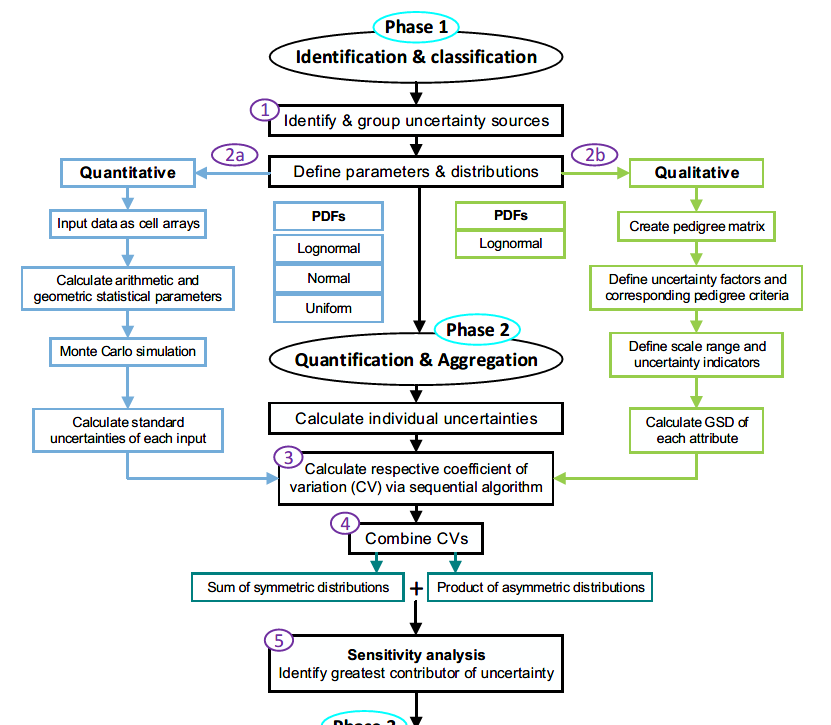 [Speaker Notes: The compound aggregation framework was developed in MATLAB and comprises of 5 core steps:]
Framework development: Compound uncertainty aggregation
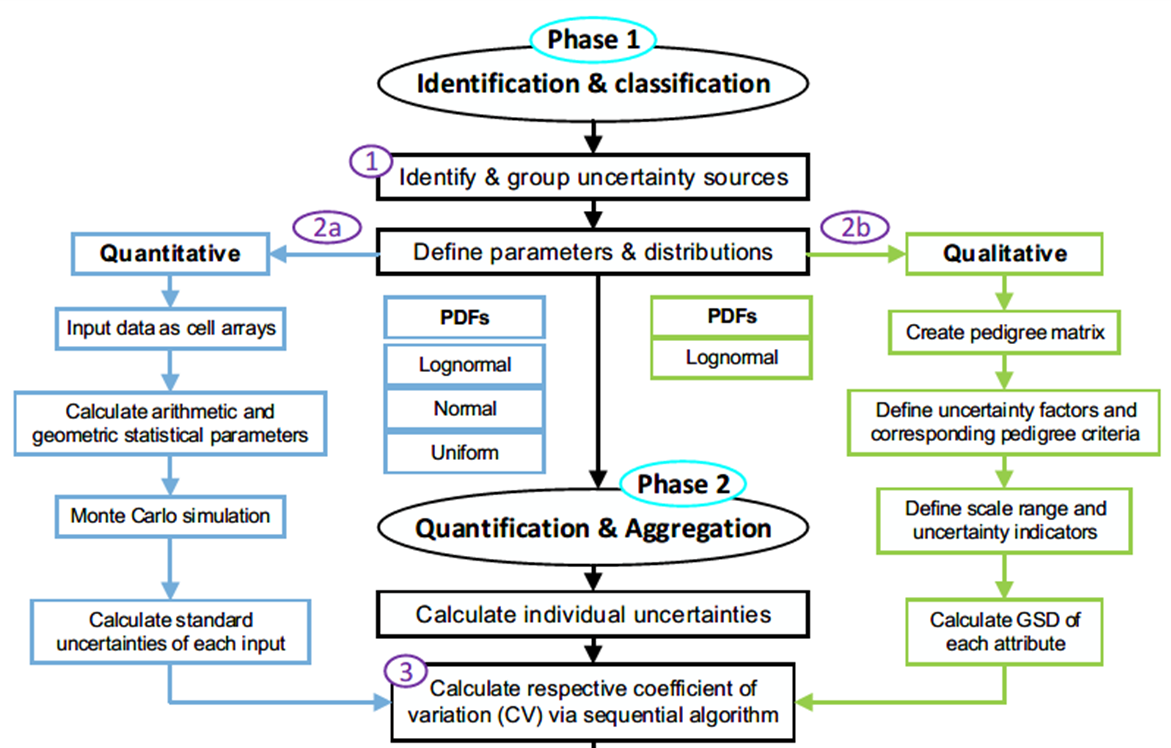 Step 1
Step 2
Step 2a
[Speaker Notes: Step 1, similar to that of the GUM, identifies and groups the uncertainty sources as inputs according to their type – quantitative or qualitative

Step 2 calculates relevant statistical parameters for each input via Monte Carlo simulation and the pedigree matrix for respective types, elaborated in 2 sub steps:

Step 2a considers quantitative data, which is imported to MATLAB and indexed in cell arrays to accommodate varying data sizes
The arithmetic and geometric mean and standard deviation are calculated, as well as maximum and minimum values of each input variable.

Monte Carlo simulations are run for lognormal, normal and uniform distributions for a predefined number of points (default 10,000).
The standard deviation is then calculated using the simulated data for each distribution type. For lognormal parameters, the geometric mean and standard deviation is calculated. Normal and uniform distribution parameters are arithmetic.]
Framework development: Compound uncertainty aggregation
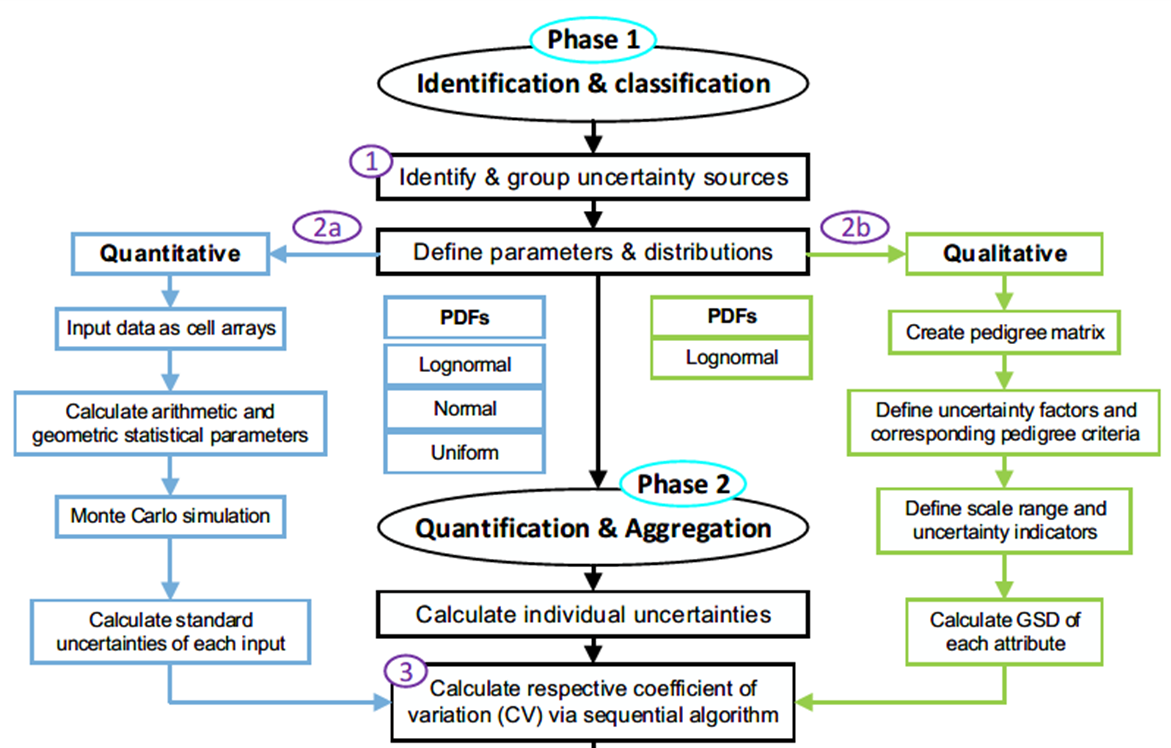 Step 2b
Step 3
[Speaker Notes: Step 2b scores the qualitative factors against predefined pedigree criteria.
The ideal case for these is a minimal uncertainty and a pedigree score of 1.
Scores of 2-5 have progressively higher uncertainties owing to their representative criteria.
The scores for each factor correspond to an uncertainty indicator, given as GSD, defined according to the subjective impact each factor has on the system.

The GSD is calculated from the indicator values obtained from one or multiple sources. If the uncertainty indicators are obtained from a single source, the GSD is given as the square root of the indicator.
If they are obtained from multiple sources, the GSD is given by this equation, modelled by the lognormal distribution.
Ideally, and especially in the case of complex systems, the definition of pedigree criteria and related uncertainty indicators should be made by a diverse selection of suitably qualified individuals.

Step 3 calculates the CV for each input. In order for uncertainties from different data types represented by different distributions to be aggregated, they must be considered on an equal scale.
These are calculated within the framework by a sequential algorithm according to the specified input and distribution type.
Summary tables are then generated for the quantitative and qualitative inputs detailing key parameters calculated in Steps 2 & 3.]
Framework development: Compound uncertainty aggregation
Step 4
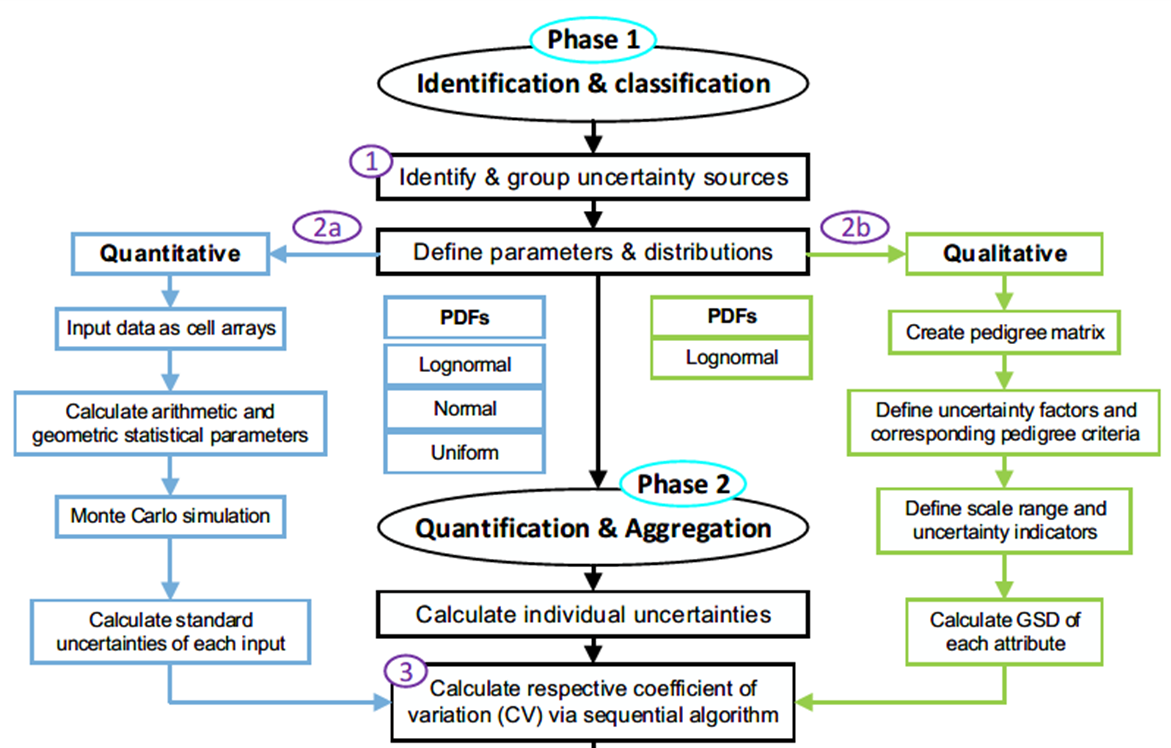 1
2
3
4
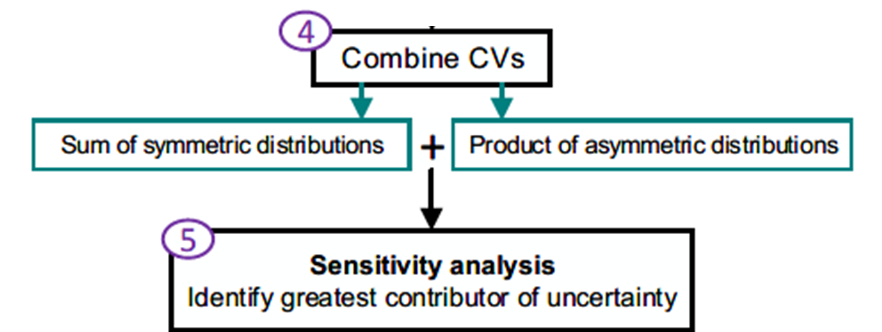 Express total as standard deviation
5
[Speaker Notes: Step 4 combines the respective CVs.
Normal and uniform distributions are symmetric – the arithmetic mean is equal to the mode and does not change when uncertainty increases.
They can therefore be aggregated additively by the root-sum-square in Eq1

Lognormal distributions are asymmetric – the arithmetic mean will change with increasing or decreasing uncertainty. These inputs are aggregated multiplicatively by Eq2

To combine these with symmetric distributions, a new arithmetic mean needs to be calculated to account for the shifting uncertainty, by Eq3

To account for this, the framework splits the calculated CVs of quantitative inputs according to distribution type. The sum of symmetric attributes are added to the product of lognormal attributes by Eq4

This allows the aggregated CV of both quantitative and qualitative data to be determined as a measure of total uncertainty.
Since CV is defined as the ratio between the standard deviation and the mean, the output follows a normal distribution.
The uncertainty can be expressed back as standard deviation via Eq5]
Framework development: Compound uncertainty aggregation
Step 5
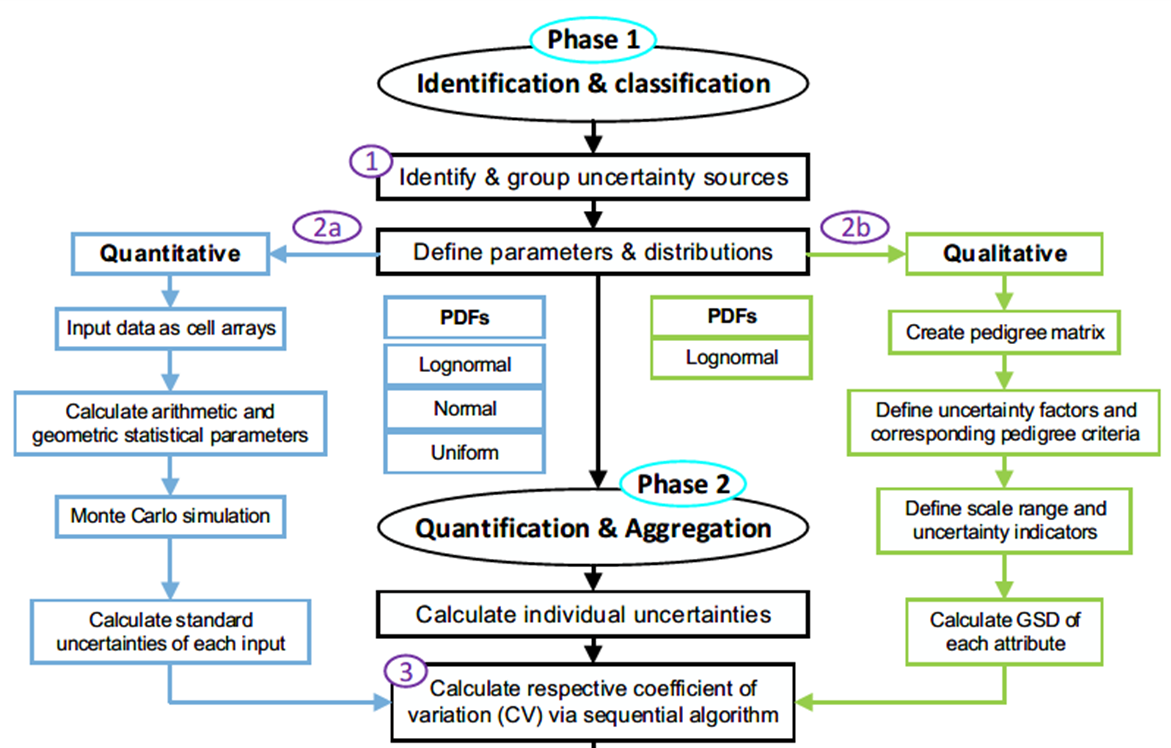 Visualisation of results
Total estimated uncertainty
Individual contributions
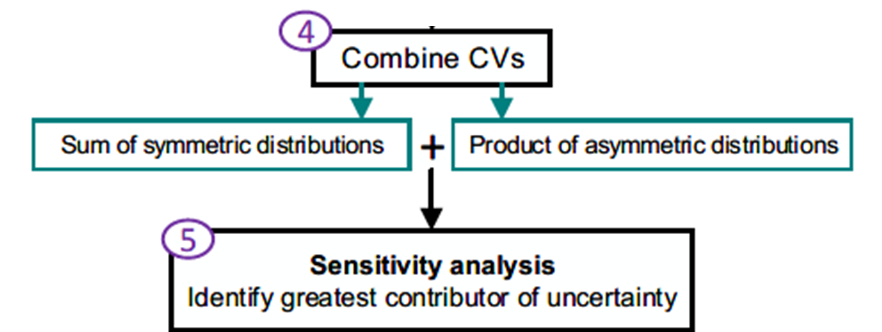 Given against predetermined acceptable level of uncertainty
[Speaker Notes: Step 5 visualises the calculated and combined uncertainties in to assess their comparable impact on the system.

The visualisation consists of the total estimated uncertainty along with individual contributions via local sensitivity analysis.

This is a widely used method to determine the relative impact of input variables to the compound uncertainty, calculated using partial derivatives. The resulting factors are plotted over the relative total to visualise their impact.

These are given against a predetermined acceptable level of uncertainty shown as a colour bar on the y-axis – shown in the results of the case study]
Framework implementation: Heat exchanger test rig
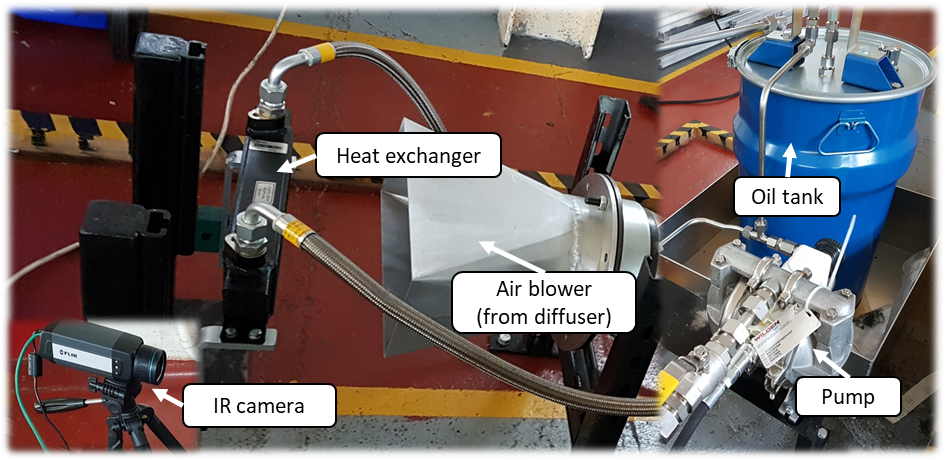 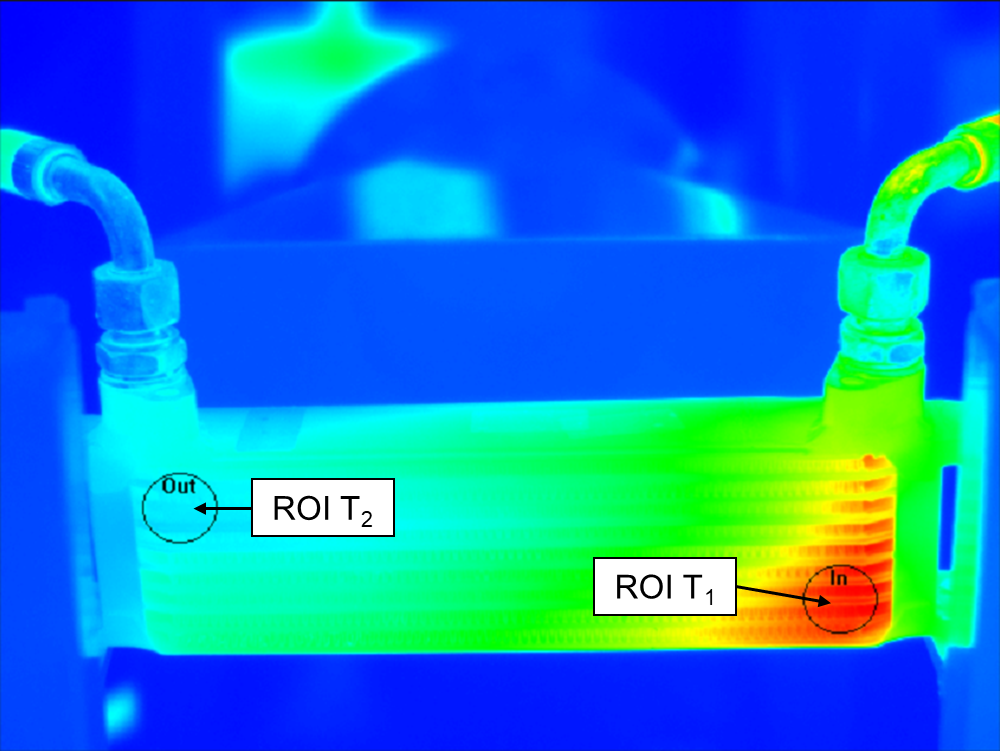 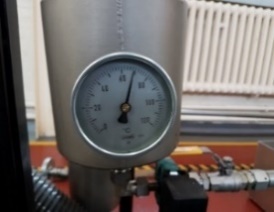 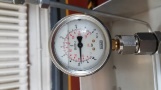 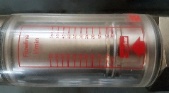 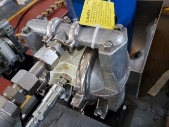 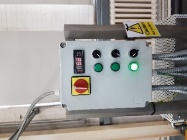 Flow
P1
T0
Oil tank
Pump
Heater
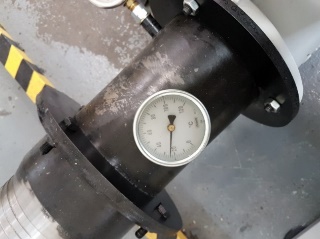 T1
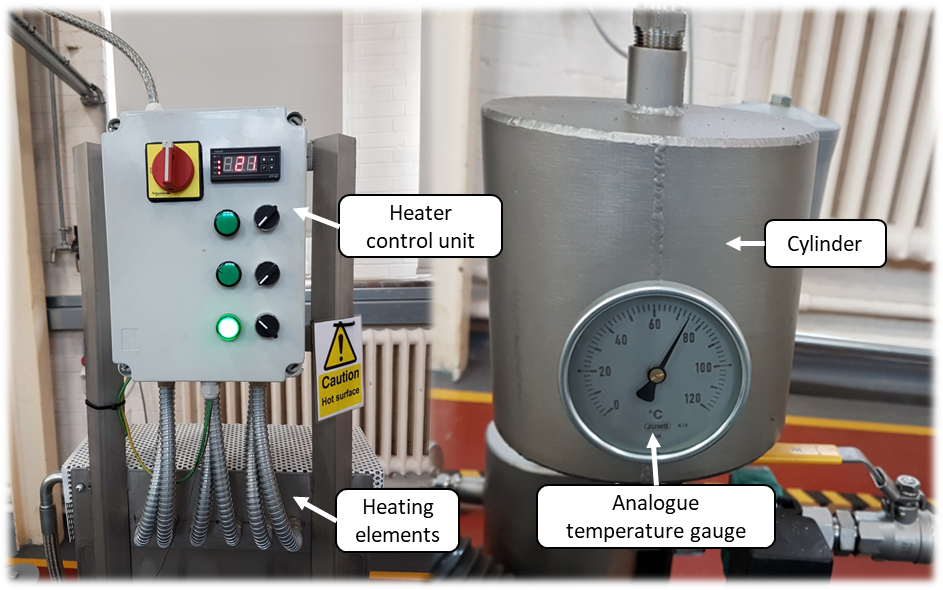 T4
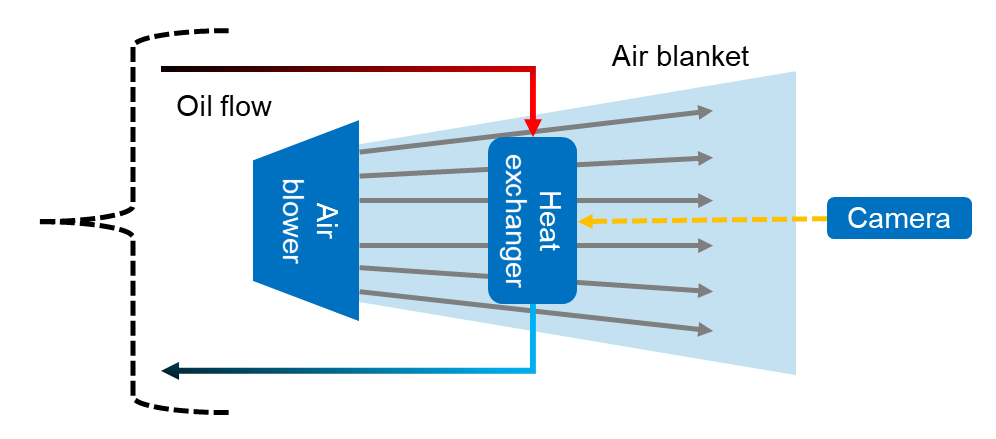 Heat exchanger
Air blower
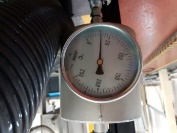 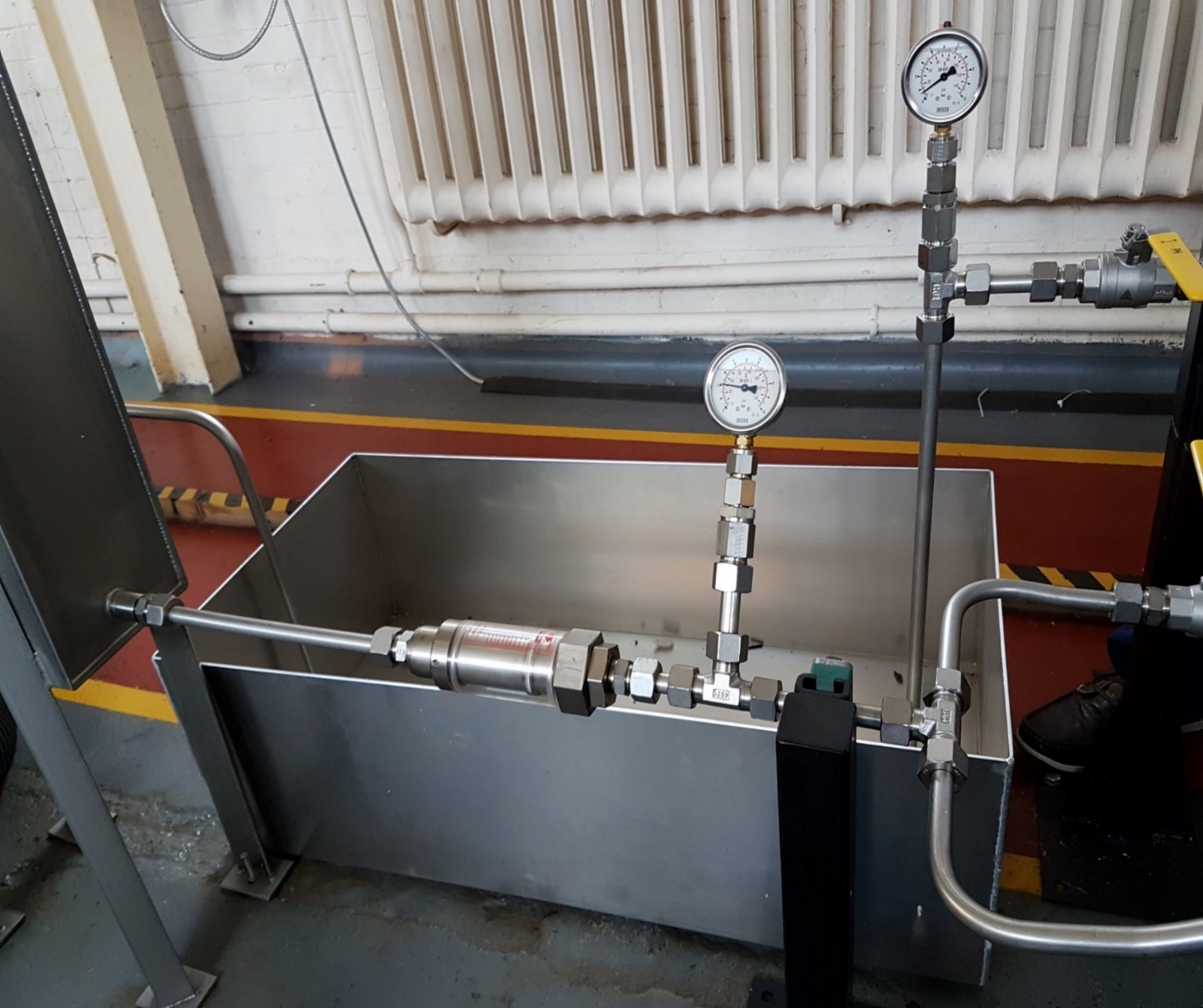 T2
P2
T3
Cooler
(Water tank, if required)
Hot fluid (oil)
Max temp: 80°C
Max pressure: 2bar
Flow rate: 0.00025m3/s
Cold fluid (air)
Min temp: 20°C
Pressure: 1bar
Flow rate: 0.83m3/s
[Speaker Notes: The framework was applied to a bespoke heat exchanger test rig consisting of a hot closed loop system and a cold open loop system
The design comprised of subsystem modules housing component and fluid interactions that interact in a non-linear manner.

This, as well as subjective opinions and actions of operators, influence uncertainties in the assessment of system performance and the HEx itself.
Oil temperature at the inlet and outlet was measured using infrared thermography
Thermodynamic analysis involving oil viscosity and temperature decrease through connecting pipes was not considered as it was out of scope for this application

Recordings were taken once the system had reached operating temperature, 80°C, at steady state
6 sets of 10 recordings were made manually for each parameter with 20 minute intervals between each set to allow the temperature to reset.

To enable effective heat transfer, the air blower must be in operation. This created an air blanket around the HEx unit, disrupting the temperature measurements for the camera
All other parameters were recorded via in-line analogue dials. Many of these gave readings on different interval scales, varying the measurement accuracy, and therefore resulted in an increased uncertainty.

Additional attributes such as parallax error and ambient temperature further increased the uncertainty in measurement. The flow rate of the oil constantly fluctuated from 0-15 L/min owing to the nature of the air-operated pump. This made an accurate reading of mean flowrate unobtainable, so was discounted from the input parameter list.]
Framework implementation: Heat exchanger test rig
Step 1: Identify parameters & distributions
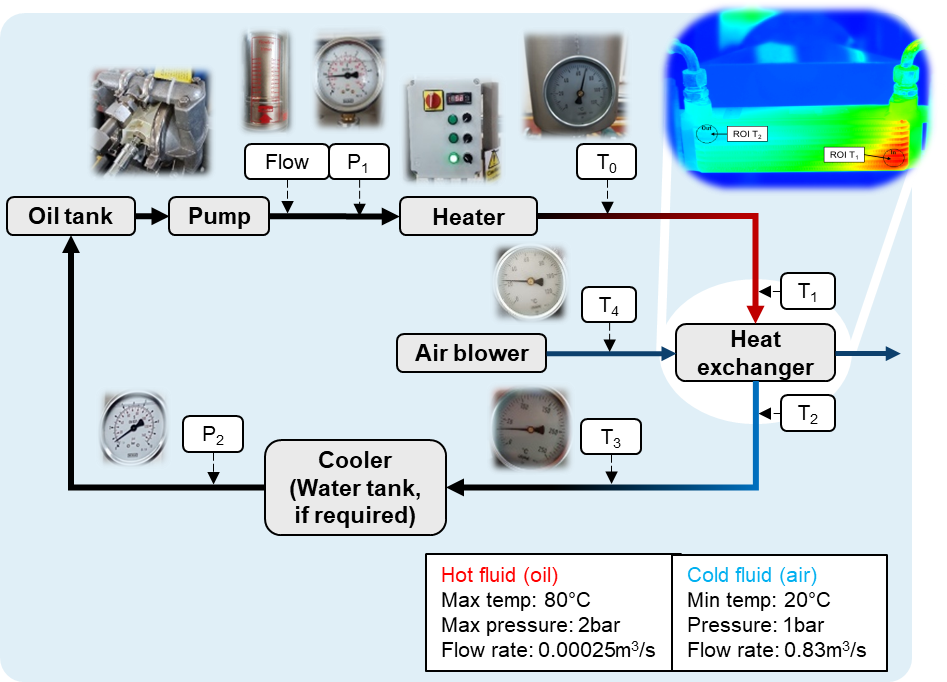 Quantitative recordings
Qualitative factors (Lognormal)
Measurement reliability
Environmental conditions
Basis of estimate
Sample size
Reading accuracy
[Speaker Notes: Step 1: 6 quantitative parameters and 5 qualitative factors were identified:
Temperature readings of the HEx inlet (T1) and outlet (T2) given by the IR camera were modelled by the lognormal distribution as the fluid temperature gradually decreased once reaching operating temperature.
This gave a skewed result with slightly different mean values for each set of readings.

The temperature reading given by the in-line dial after the HEx (T3) was modelled by the normal distribution as the higher reading interval gave a more constant mean, though with a greater spread in deviation
Oil pressure before passing through the HEx (P1) was also modelled by the normal distribution

Blower air temperature (T4) and oil pressure post HEx (P2) were modelled by the uniform distribution as they were constant throughout

The 5 qualitative factors, modelled by the lognormal distribution, were:
Measurement reliability
Basis of estimate
Reading accuracy
Environmental conditions
Sample size]
Framework implementation: Heat exchanger test rig
Step 2a: Quantitative recordings
[Speaker Notes: Step 2a: The quantitative statistical parameters given by the recordings and Monte Carlo simulation are summarised here
The reading intervals and errors contribute to the qualitative factors]
Framework implementation: Heat exchanger test rig
Step 2b: Qualitative factors – Pedigree matrix
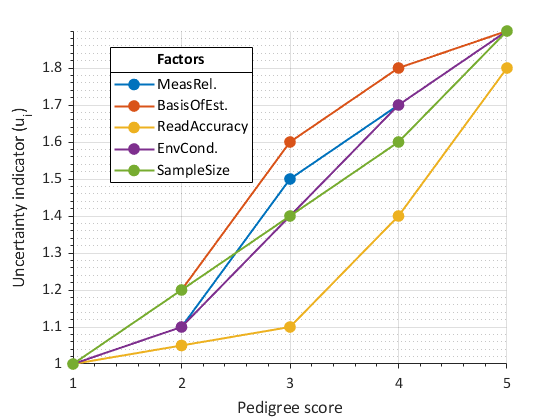 Uncertainty indicators
[Speaker Notes: Step 2b: The 5 qualitative factors were scored by defined pedigree criteria detailed here and in the appendix of the paper.
The factors were based on adjusted examples from literature to apply to the case study

These correspond to uncertainty indicators. For the heat exchanger, the uncertainty indicators were obtained from a single source and their GSD is therefore given as the square root of the corresponding indicator]
Framework implementation: Heat exchanger test rig
Step 3: Calculate individual CVs
Quantitative factors
Qualitative factors
[Speaker Notes: Step 3: The summary tables with calculated CV for each input are given here for quantitative and qualitative factors respectively, calculated using the equations shown earlier.]
Framework implementation: Heat exchanger test rig
Step 4: Combine CVs
Step 5: Visualise results
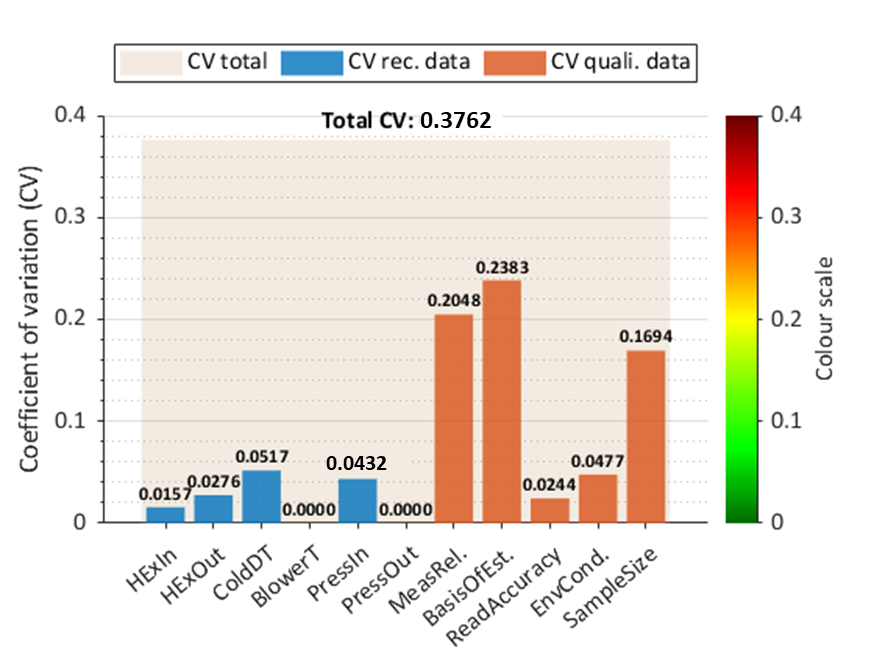 Combined coefficient of variation
[Speaker Notes: Step 4: The combined CV of each PDF is shown in Table 4, aggregated for symmetric and asymmetric distributions and total CV. 

For Step 5, the visualisation illustrates the relative CV of each quantitative input, in blue, and qualitative input, in orange, against the aggregated total in cream
The colour bar represents the acceptability of the relative factors according to predefined scales.
Further development will allow results to be compared through sensitivity analysis]
Discussion and conclusions
Purpose: Enhance system performance assessment through quantification and aggregation of compound uncertainties
Achieved through coefficient of variation (CV)

Developed existing techniques
Identify factors outside acceptable levels
Select the best suited PDF for each input

Enhanced performance assessment and corresponding maintenance planning for CES and respective subsystems
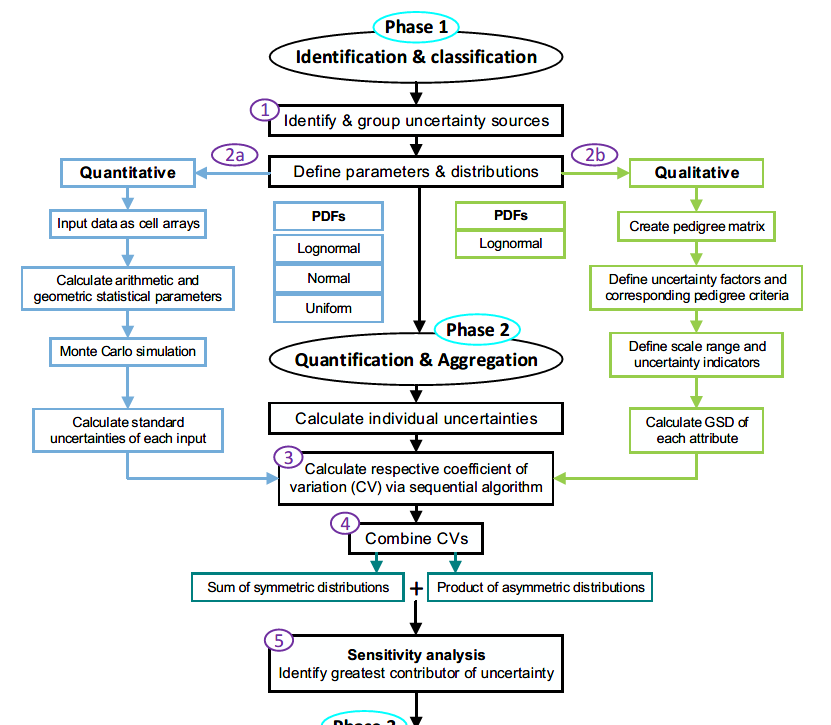 [Speaker Notes: The framework was designed to enhance system performance assessment through the quantification and aggregation of compound uncertainties. These arise as a result of different recording methods and assumptions made about the system and are modelled by different distributions.

The use of CV to represent uncertainty enabled effective quantification of these compound uncertainties.

Previous work in this area enabled the aggregation of individual quantitative uncertainties with qualitative through the pedigree matrix

The capability to aggregate uncertainties represented by a mix of distributions is further developed here through an indication of factors that lie outside acceptable levels, as well as a function to allow the user to view and select the best suited distribution for each input.
Acceptable levels of uncertainty are user-defined according to the application and visualised by the colour bar.

Benefits of this framework include enhancements to performance assessment and corresponding maintenance planning for complex systems and respective subsystems.]
Discussion and conclusions
Further development – Framework
Determine qualitative input uncertainty indicators from multiple sources (surveys / interviews)
Determination of acceptable uncertainty parameters to be scaled according to calculated CV
Improved techniques to determine sensitivity coefficients for each input
Account for correlations between input parameters
Forecast quanitified uncertainties through the in-service life
[Speaker Notes: Further development of the framework is required to allow for determination of uncertainty indicators for qualitative inputs given my multiple sources, such as surveys or interviews.
This can be done separately, but an integrated process would be more efficient. 

Similarly, determination of acceptable uncertainty parameters for each input will be performed within the framework.
Step 5 of the framework requires further development to determine sensitivity coefficients for each input
Correlations between input parameters will also be accounted for, as well as the forecasting of quantified uncertainty through the in-service life]
Discussion and conclusions
Further development – Heat exchanger
Digital temperature & pressure sensors
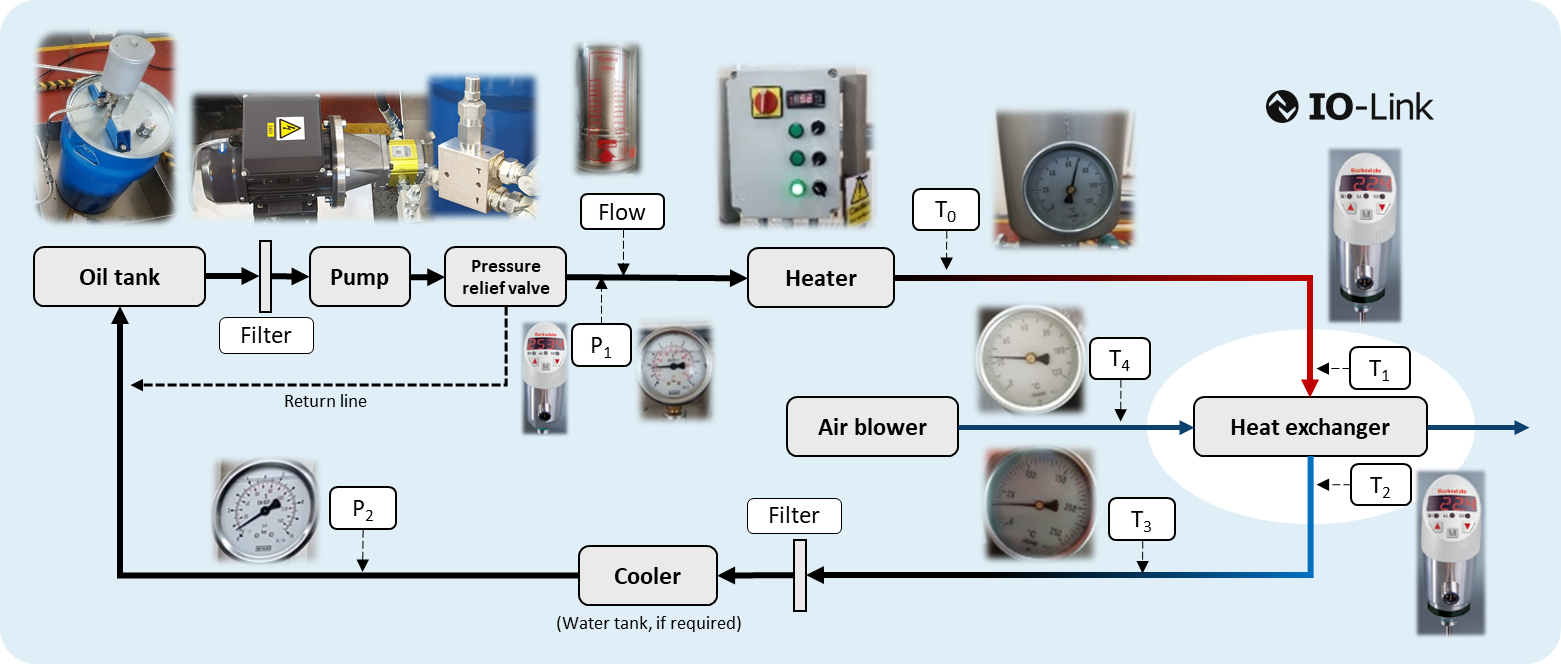 Motorised pump 
(constant flow rate)
[Speaker Notes: The heat exchanger rig has been since been upgraded to resolve the issues in flow rate and temperature reading through the air blanket produced by the blower.
A new centrifugal pump has been fitted and digital temperature and pressure sensors have been installed, using the IO-Link interface. 
This will improve data quality and allow for more consistent recordings to be made for uncertainty assessment.]
Alex Grenyer
PhD Researcher
Cranfield University

E: a.h.grenyer@cranfield.ac.uk
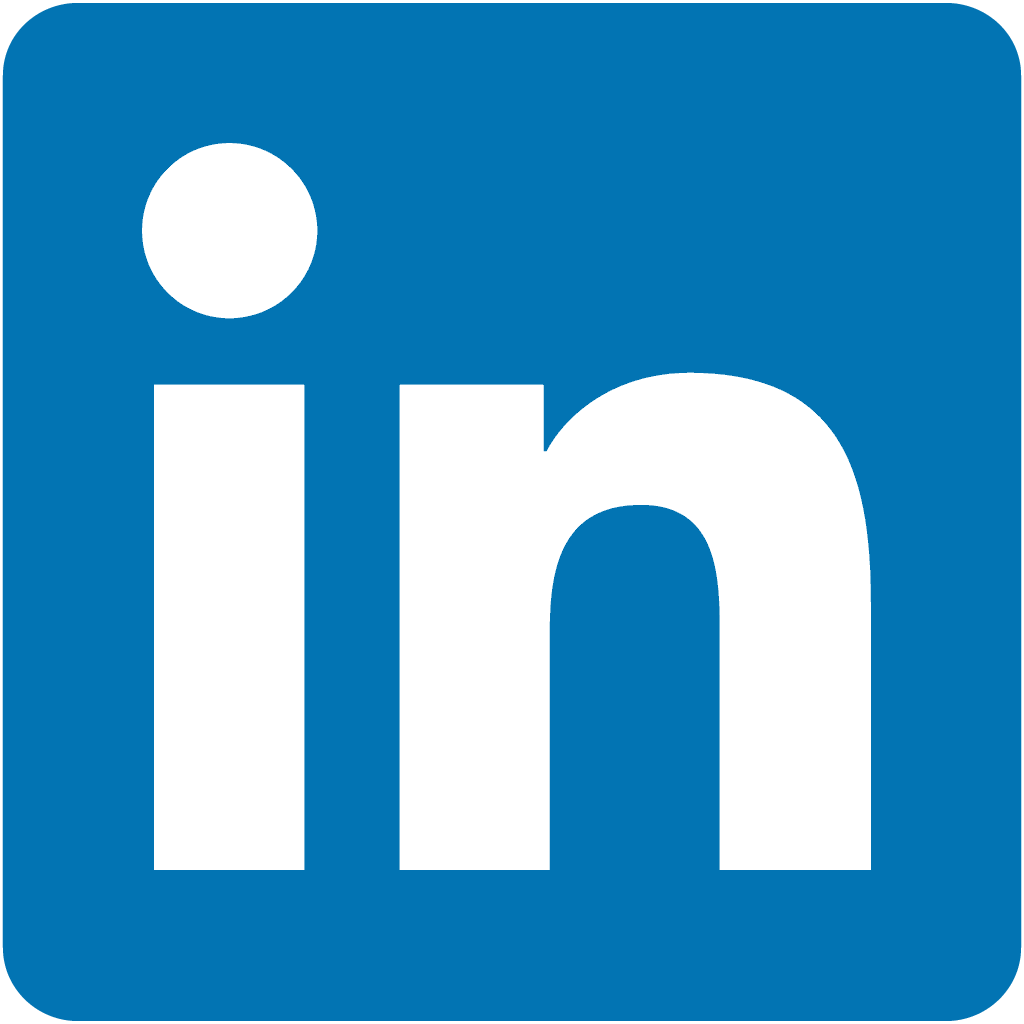